OFERTAS DE EMPLEO
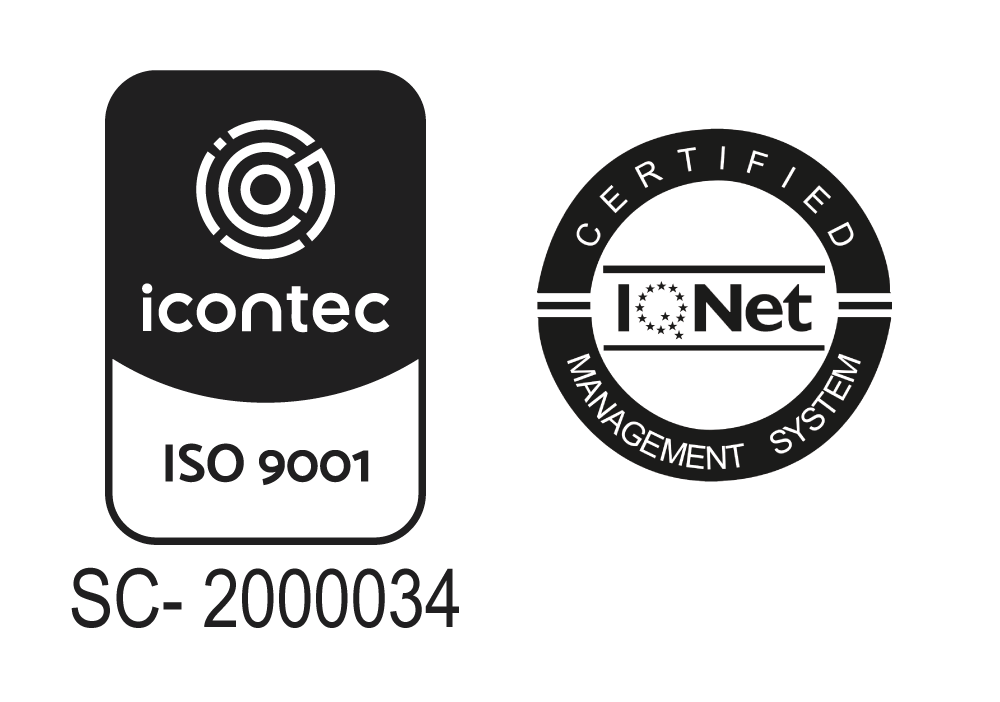 La Empresa Municipal para la Salud – Emsa Lotería de Manizales  informa que en el momento no cuenta con ofertas de empleo disponibles
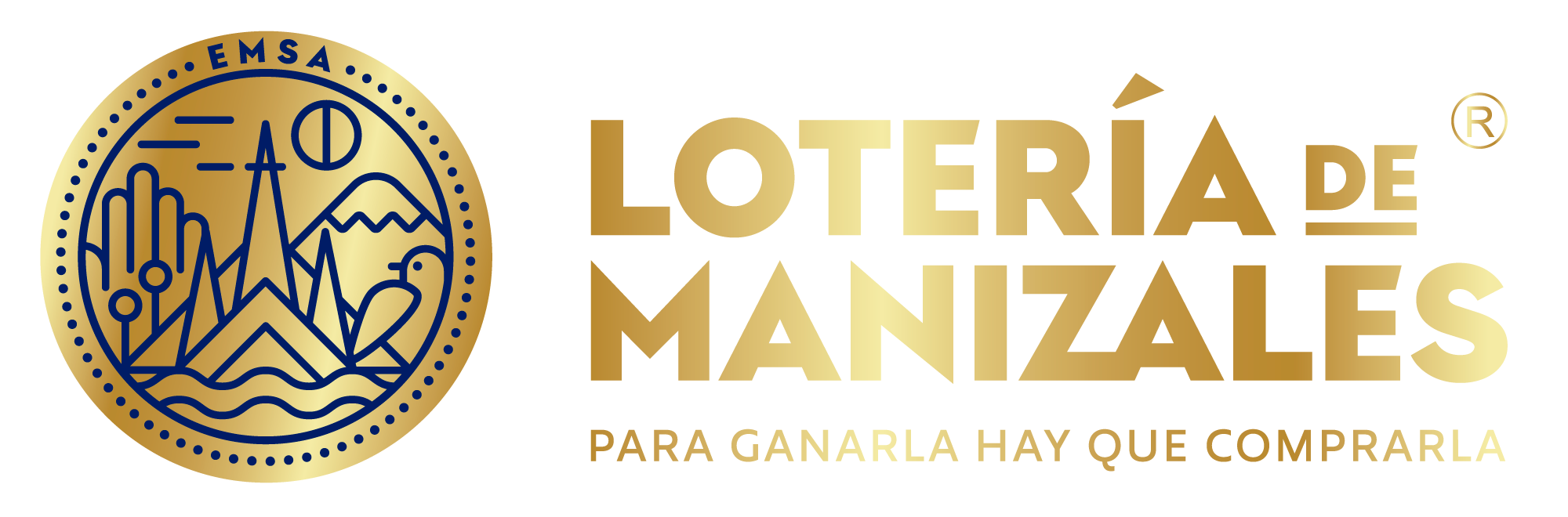